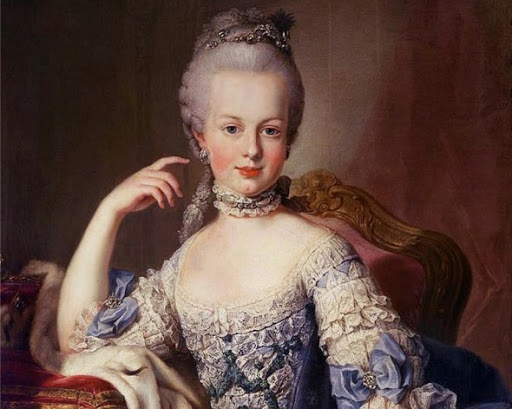 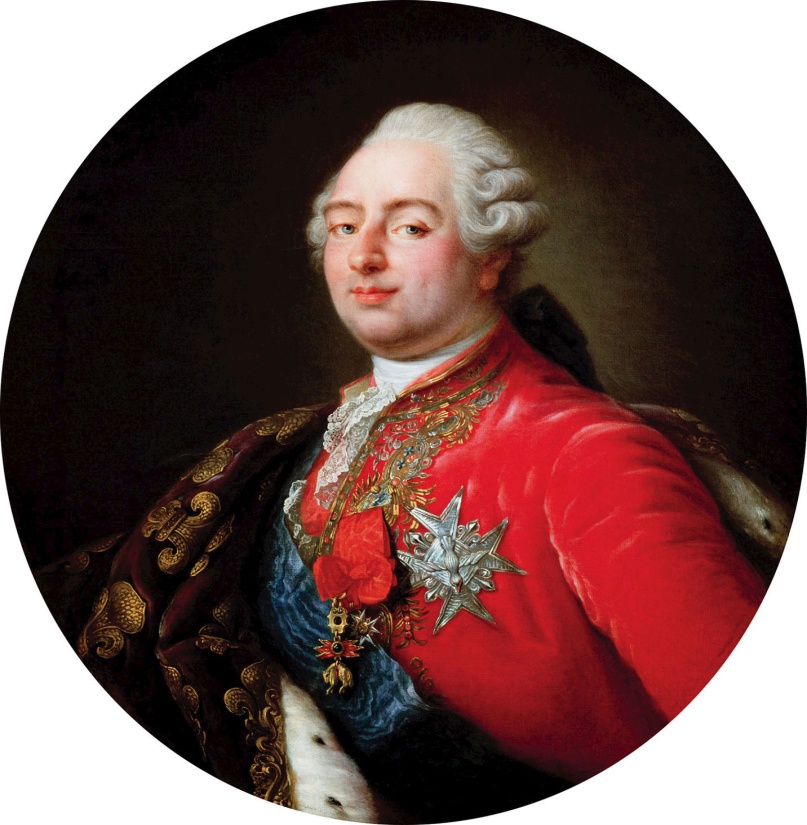 Предпосылки Великой Французской революции
История 8 класс
Повторение
Назовите год образования США
 Кто автор Декларации Независимости США?                        а)  Б. Франклин, б)      Дж. Вашингтон             в)    Т. Джефферсон   г)   А. Смит? 
Форма правления в США: а) конституционная монархия    б) парламентская      республика   в) президентская республика    г)  абсолютная монархия? 
 « Повелителем молний» называли:     а) Ж-Ж Руссо     б) Дж. Вашингтона   
               в) Б. Франклина        г) Т. Джефферсона 
Современная  Конституция США – в этой стране по счёту      а) пятая   
                 б) вторая        в) первая        г)четвёртая  
Первоначальное число колоний в Северной Америке ?  
День Независимости в США празднуют:    а) 4 ноября       б) 4 апреля     
                    в) 4 июня      г) 4 июля
Франция накануне революции
В последней трети XVIII века во Франции назревали острые противоречия. С одной стороны, быстро росла промышленность и торговля. Возникало множество мануфактур – особенно в производстве предметов роскоши. Французский шёлк, бархат, фарфор, духи и  украшения  славились во всём мире.
 Богатые купцы покупали в колониях Франции плантации, на которых рабы  выращивали сахарный тростник, хлопок.  
 В то же время в деревне крестьяне продолжали бедствовать на крохотных наделах, за которые уплачивали сеньору часть урожая, а государству – многочисленные налоги. Некоторые повинности крестьян сохранялись со времён средневековья и сеньор требовал их уплаты  деньгами. 
Крестьяне почти не покупали промышленных товаров, что мешало развитию страны.
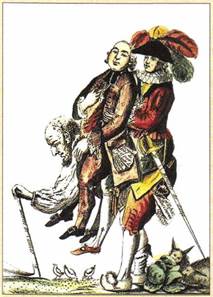 Сословный строй
Заканчивался  XVIII век – век Просвещения, а общество всё ещё делилось на три сословия, у которых были разные права в государстве. 
 Первое сословие – духовенство – служило государству молитвой. 
 Второе – дворянство – служило оружием. Это были два  привилегированных сословия, которые вместе составляли менее 4-х % населения.  Они не платили налогов, но только они могли занимать государственные должности и получать из казны огромные жалования. 
Например, маркиз Де Отишан   получал   четыре пенсии. Найдите на стр. 238 над иллюстрацией текс и скажите – за что? ( учебник 7 класса) 
На стр 239 указано,  какое условие существовало во Франции для дворян, чтобы они могли служить офицерами в армии.
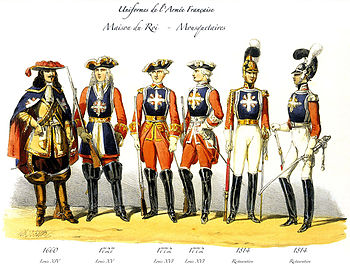 Сословный строй
Но даже дворяне не были собственниками своей земли. Верховным владельцем всей земли считался король. Понятие частной собственности не существовало. Дворянство старалось быть на виду у короля – только так можно было надеяться на новые пожалования и милость короля.   Многие дворяне боялись отлучиться из Версаля -  король быстро мог забыть о своём подданом. 
  Некоторые дворяне пытались заниматься предпринимательством.  Закон разрешал им заниматься морской торговлей,  разрабатывать угольные копи, заводить сталелитейные и текстильные заводы.  При этом они не уплачивали никаких налогов
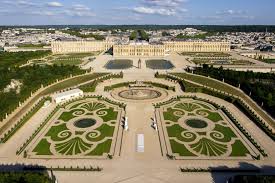 Абсолютизм
Вся власть во Франции принадлежала королю. Деньги из казны тратились на неудачные военные мероприятия, пенсии и жалованье чиновникам и придворным, на строительство королевских резиденций. Версаль строился  с 1661 по 1681 год и с этого времени стал главной резиденцией Французских монархов. Бесконечные охоты, балы и маскарады опустошали казну.  
  В 1770-х годах Франция вынуждена была уйти из Индии. Там полной хозяйкой стала английская Ост – Индская компания. Недовольны  монархией были все слои общества, но особенно страдало третье сословие – крестьяне, ремесленники, рабочие мануфактур и заводов, торговцы и  судовладельцы, банкиры и юристы – все, кто уплачивал налоги, но не имел никаких прав.
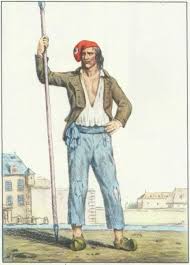 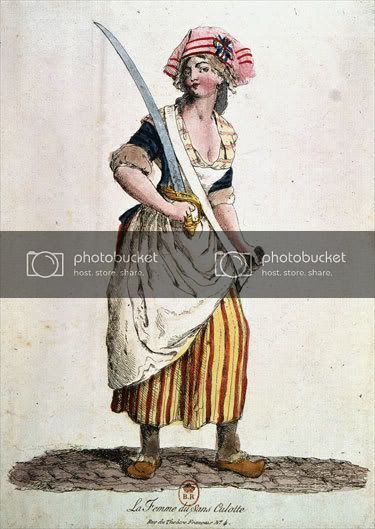 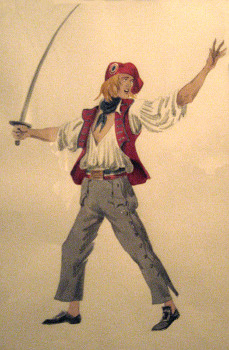 Крестьянство накануне Французской революции
Из 25 млн . населения Франции в XVIII веке 22 млн. составляли крестьяне. Они уже были лично свободны, но своей земли не имели . Земля принадлежала сеньорам и крестьяне уплачивали за неё повинности.  Крестьяне не имели право строить свои мельницы и давильни для винограда – это была привилегия сеньора. Только сеньор мог охотиться в лесу, а крестьяне могли собирать валежник.   
 Церковь строго следила за моралью крестьян, не допуская возмущений. Крестьяне платили церкви десятину, и слушали еженедельные проповеди о смирении и послушании по воскресеньям. 
 К 1770-м годам в селениях освоили новую культуру – картофель, который спасал от голода многих людей. Население стало расти. Стали расти и настроения недовольства. 
 Особенно  в правление Людовика XV власть стала утрачивать божественный ореол и стала подвергаться критике. В Париже расклеивали по ночам листовки с карикатурами на дворян  и священников.
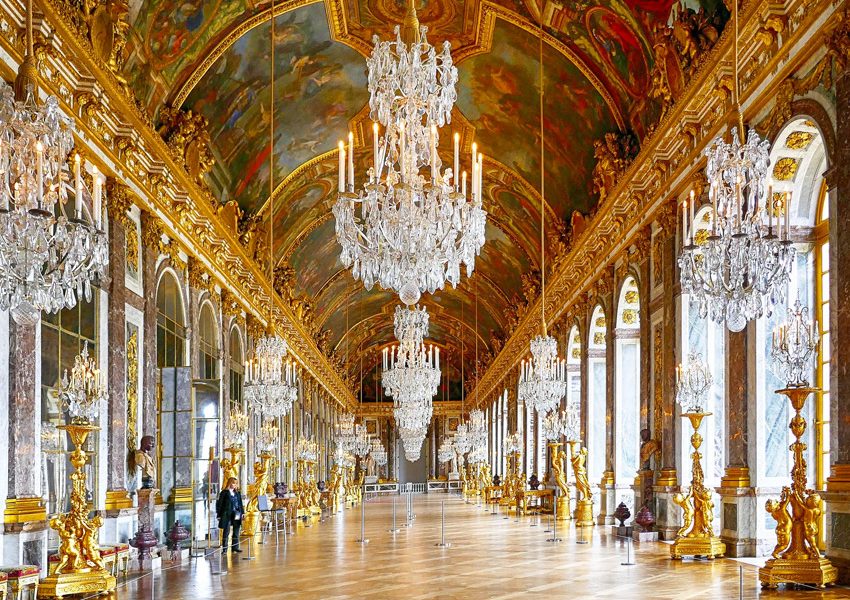 Крестьянство накануне революции
Гроза надвигается
Русский писатель Д.И. Фонвизин писал графу Панину из Парижа: « Налоги, частые и тяжкие служат одному обогащению ненасытных начальников. 
Невозможно выехать на несколько шагов от Парижа, чтобы, воротясь, не быть остановленным таможней. Почти за всё, ввозимое в город, платится столько пошлины, сколько сама вещь стоит…»    
 Таким образом, в последней трети XVIII века во Франции все слои населения имели свои требования ко власти:  
 крестьяне хотели получит землю в собственность и освободиться от налогов 
купечество стремилось избавиться от монополий, внутренних таможен и таможенных сборов,  
 ремесленникам мешали цеховые ограничения  
 все слои населения выражали недовольство неограниченной властью короля.  
 В этих условиях быстро распространялись идеи Просвещения и назревала революционная атмосфера.   

Домашнее задание: параграф №25 прочитать и отвечать на вопросы. Быть готовым к проверке Д.З.